Item/doc 3 – Consensual Draft Resolutions, Decisions and Recommendations to be approved without debate
Third Session of the Infrastructure Commission
(INFCOM-3, 15-19 April 2024)

Jitsuko Hasegawa/Secretariat
15 April 2024
Proposed documents to be adopted without debate
Proposed documents to be adopted without debate
Proposed documents to be adopted without debate
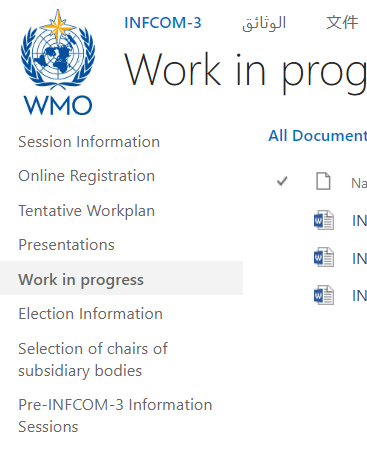 Documents in red are proposed to be debated.
Documents with [*] received comments, which are consolidated in the Work in Progress documents and published on the website.
Documents with [*] received substantive comments, which are not included in a Work in Progress document.
Doc 4.1
Draft Resolution 4.1/1 – Review of previous resolutions and recommendations of the Commission; correction by the Sec. on a past decision concerning a Measurement Lead Centre hosted by China
Also decides:
(1)	To keep in force the following decision:
INFCOM-1 (2020–2021):
[…]
(c)	Decision 19 (INFCOM-1) - Designation of a WMO testbed for ground-based integrated meteorological observation in Changsha (China);
(d)	Decision 20 (INFCOM-1) - Designation of the Marine Meteorological Science Experiment Base in Bohe, China as a WMO Lead Centre; [Secretariat]
Secretariat recommendation: to accept the correction and adopt it without debate.
Doc 8.1(2)
Document 8.1(2): draft Resolution 8.1(2)/2 - Japan
Adding "ET-WTR" - p.6
New "Requests" - p.6
Requests SC-ON to further improve the WIGOS Data Quality Monitoring System (WDQMS) webtool based on the requirements of RWCs for their efficient operations taking into consideration the expanding roles and responsibilities for the implementation of GBON, [Japan]
Secretariat recommendation: to accept the addition and adopt it without debate.
Doc 8.1(2)
Document 8.1(2): Annex 1: 
Canada: 
minor edits to 6.2.5 (p. 53) and Section 4 (para 4 and 6) in Annex 1 to Chapter 6 (p. 57)
New ToR for NFP on RF (p. 57):
8.   Inform the ET-RFC of the outcomes of their domestic discussions with their NRAs that are relevant to the ET-RFC and its work. This could include raising awareness of domestic spectrum proceedings that may be of interest to the wider international meteorological community. This reporting mechanism aims to raise awareness among ET-RFC members of national RF matters and regulatory proceedings that are of interest to the WMO and its Members.
Secretariat recommendation: to accept the edits and addition and adopt it without debate.
Doc 8.1(2)
Document 8.1(2): Annex 1: 

Switzerland/SC -ON Chair: adding note 44 (p. 115), deletion of 11.2.4 (p. 117)
Japan: adding note 46 (p. 115)

Document 8.1(2): Annex 2: 
Japan: several minor/editorial changes through the Annex.
Secretariat recommendation: to accept the edits and additions and adopt Doc 8.1(2) with both Annexes without debate.
Doc 8.2(4)
Document 8.2(4): Update of the Guide to Hydrological Practices, Volume I (WMO-No. 168)

Recently, there has been significant progress in utilizing PIV in innovative ways, including the use of PIV algorithms for moving aircraft river velocimetry (MARV) (Legleiter et al, 2023) and the use of large-scale PIV for small unoccupied aircraft systems (sUAS) to measure surface flow velocity and discharge (Duan et al, 2023). Furthermore, recently developed open-source software is now available to process images to facilitate estimation of surface flow velocities in river channels from remotely sensed sources: the toolbox for river velocimetry using images from aircraft (TRiVIA) (Legleiter and Kinzel, 2024; Legleiter 2024).  [United States of America]

Add 4 references
Secretariat recommendation: to accept the additions and adopt Doc 8.2(4) without debate.
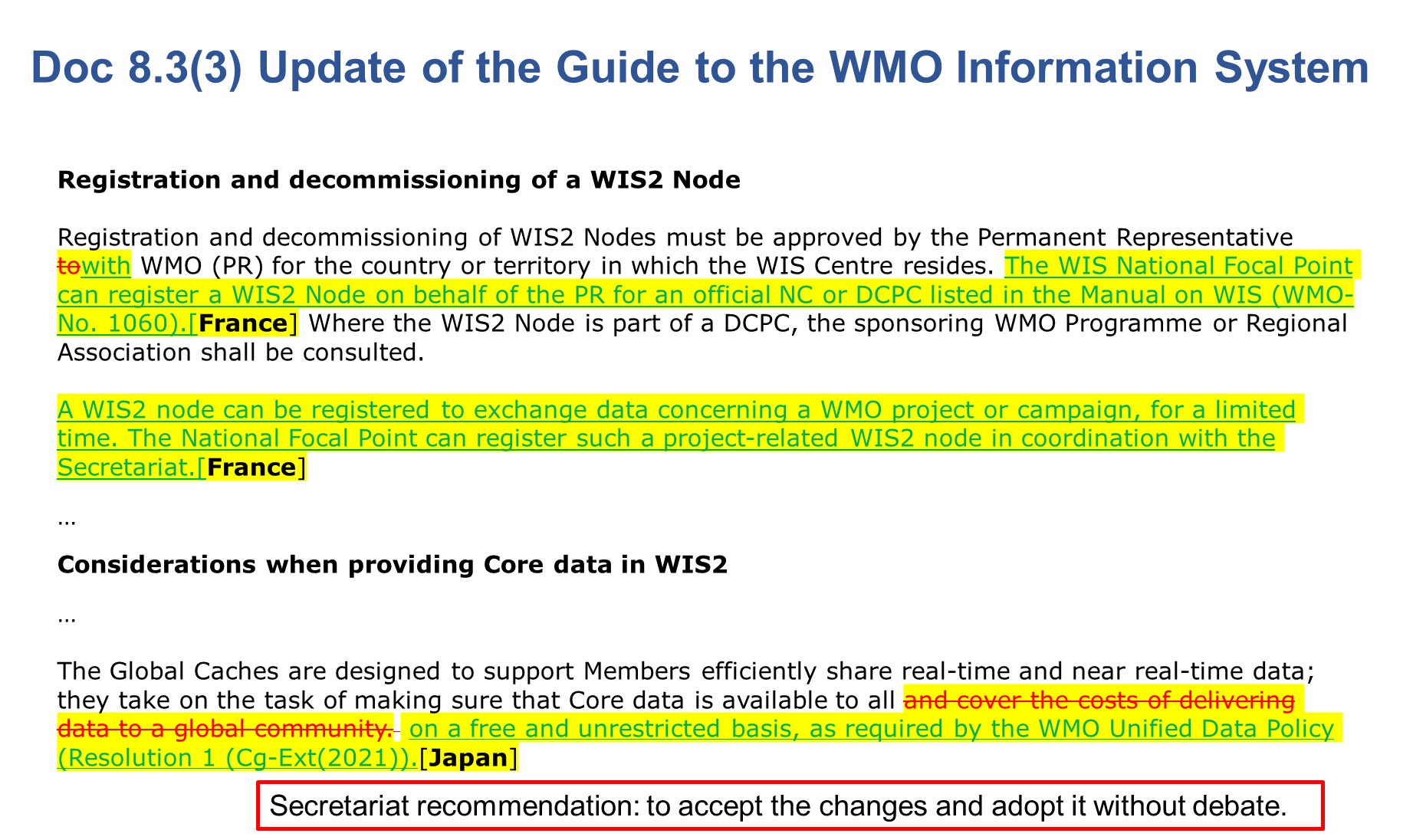 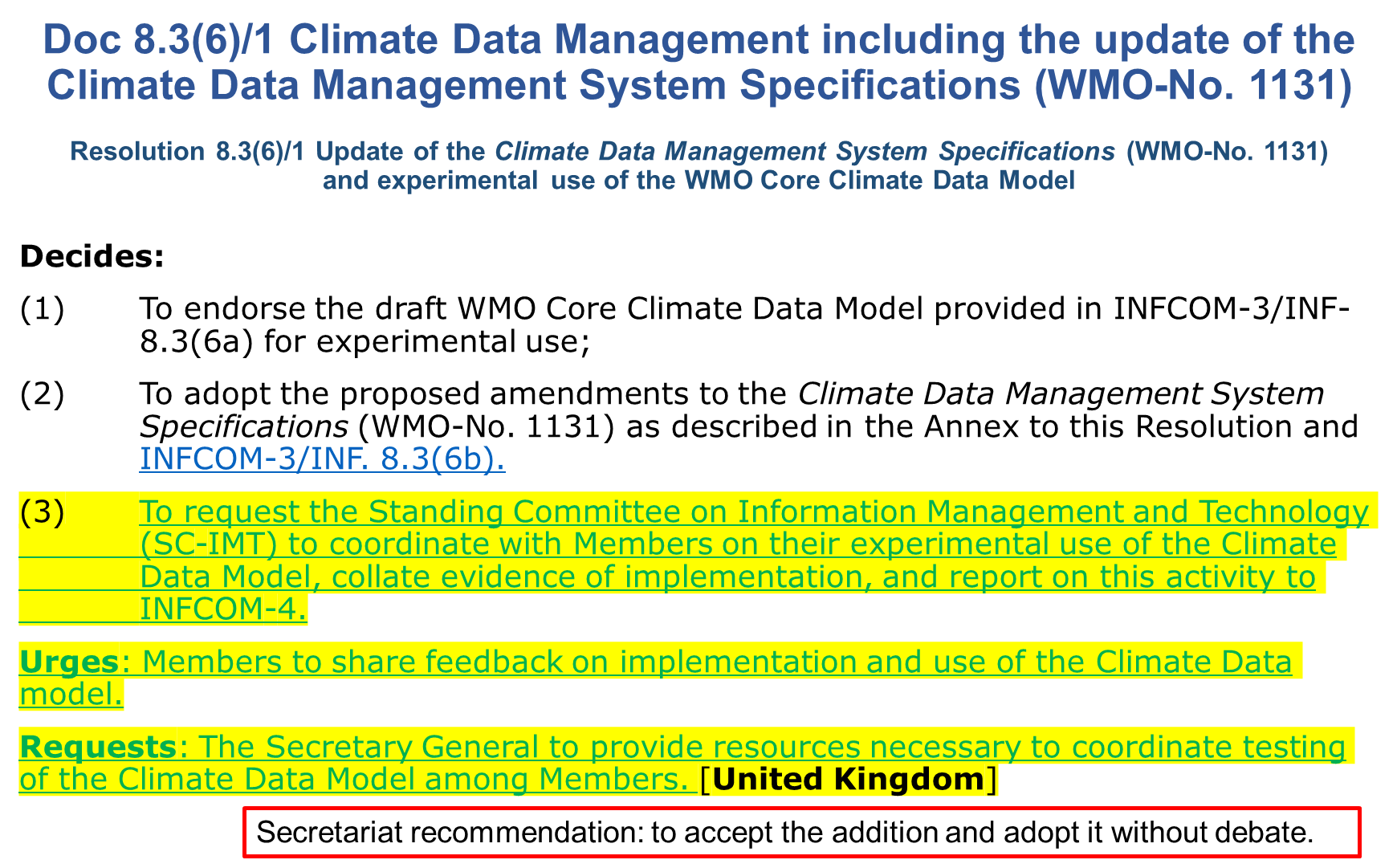 Doc 8.4(2) – Update of the Guide to WIPPS
draft Decision 8.4(2)/1 -  Correction of a typo by the Sec. 
Delete redundant "tropical cyclone low/cyclone"
Annex to draft Decision - Proposals by Hong Kong, China and Chair SC-ESMP;
If there is an analysis position from an RSMC for tropical cyclone forecasting or together with  [Hong Kong, China] a Tropical Cyclone Warning Centre (TCWC) …
If there is not an analysis position from an RSMC for tropical cyclone forecasting [Hong Kong, China] or a TCWC [C/SC-ESMP] and there is an analysis position from a the [Hong Kong, China; and the Secretariat] Joint Typhoon Warning Centre (JTWC) …
If there is no analysis position from an RSMC for tropical cyclone forecasting [Hong Kong, China] or a TCWC [C/SC-ESMP] or a the [Hong Kong, China; and the Secretariat] JTWC,
Secretariat recommendation: to accept the changes and adopt it without debate.
8.1(5) Update of the Guidelines on Best Practices for Achieving User Readiness for New Meteorological Satellites (WMO-No. 1187)
Draft Resolution 8.1(5)/1 (INFCOM-3)
Noting also:  […]
New (6) That the establishment of a satellite application centre can help Members increase the utilization of satellite data and products. [China]
Annex to draft Resolution 8.1(5)/1 (INFCOM-3) - Guidelines on Best Practices for Achieving User Readiness for New Satellite Systems
New 7.8          Establish a Satellite Application Centre
With the support of space agencies, it is recommended to improve the utilization of satellite data and products by taking a series of effective measures, including establishing the Satellite Application Centre, to improve meteorological satellite applications in response to the Early Warnings for ALL Initiative, numerical weather forecasting, disaster prevention and mitigation. The goals of the Satellite Application Centre include the following:
 
(a) Promote the application of meteorological satellites;
(b) Provide data and technical support;
(c) Cultivate professional talents;
(d) Support research and innovation;
(e) Develop standards and specifications;
(f) Improve service quality. [China]
Secretariat recommendation: to invite Members to decide the way forward on this proposal
Thank you.
wmo.int